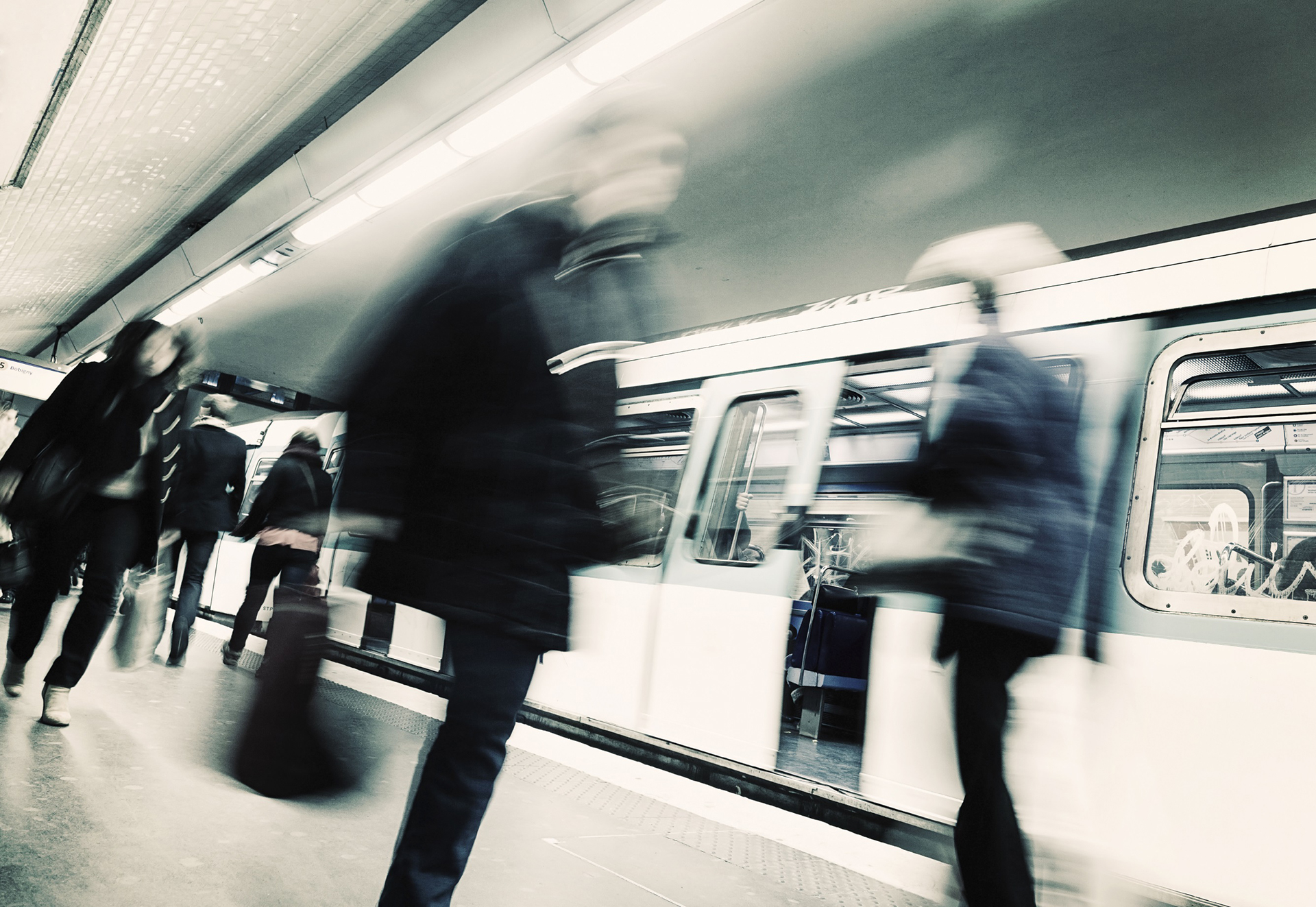 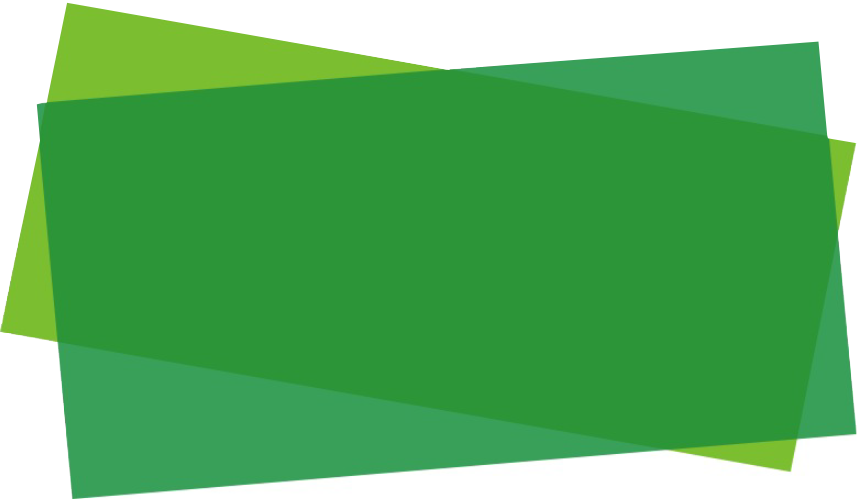 IMPLEMENTING IPSAS
Service Concession Arrangements
IPSAS® 32
2024 Edition
[Speaker Notes: This topic covers accounting for both assets and liabilities. For participants with no experience of accrual accounting, it may be helpful to cover this topic after the general principles of liabilities have been covered.

IPSAS 32 deals with the accounting for service concession arrangements by the grantor – which is usually the public sector entity. There is no equivalent IFRS. However, IFRIC 12, Service Concession Arrangements addresses the accounting for these arrangements by the operator – which is usually a private sector entity. IPSAS 32 was developed to be a “mirror” to IFRIC 12, providing consistent accounting.

The prevalence of service concession arrangements in the public sector varies from jurisdiction to jurisdiction – consider whether this is a significant issue for the participants or not. If the jurisdiction does not use service concession arrangements, this presentation may not be a priority.]
The Handbook of International Public Sector Accounting Pronouncements is the primary authoritative source of international generally accepted accounting principles for public sector entities. 
All information in this presentation is proprietary and copyrighted.
Service Concession Arrangements
Service Concession Arrangement

A binding arrangement between a grantor and an operator in which
The operator uses the service concession asset to provide a public service on behalf of the grantor for a specified period of time; and
The operator is compensated for its services over the period of the service concession arrangement
Service Concession Arrangements
[Speaker Notes: The operator is generally a private sector entity, the grantor is generally a public sector entity.

If the jurisdiction has service concession arrangements, consider adding a slide with relevant examples. Otherwise, consider adding a slide with generic examples, for example:

New / enhanced hospital facilities, paid for by the grantor over 25 years; the facilities revert to the grantor at the end of the agreement
Toll road paid for by user charges over 30 years; the road reverts to the grantor at the end of the agreement]
Service Concession Asset

An asset used to provide public services in a service concession arrangement that:
Is provided by the operator which:
The operator constructs, develops or acquires form a third party; or 
Is an existing asset of the operator; or
Is provided by the grantor which:
Is an existing asset for the grantor; or
Is an upgrade to an existing asset of the grantor
Service Concession Arrangements
Grantor Recognizes Asset When
Grantor controls:
Services  provided by operator, to whom provided and price  
A significant residual interest in asset at end of arrangement
Asset provided by operator 
An upgrade of existing asset
Existing asset of grantor
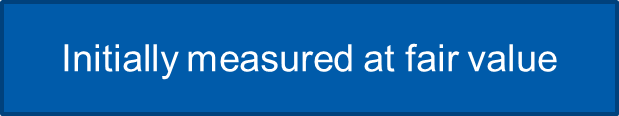 Reclassified service concession asset
Accounted for in accordance with IPSAS 45 or IPSAS 31
Service Concession Arrangements
[Speaker Notes: The control test (top box) is the key determinant of whether an asset is a service concession asset. The test is the same test that is found in IFRIC 12, which should result in consistent accounting for the grantor and operator (if IPSAS used by grantor, IFRS by operator).

Further details are provided in the Assets module (starting at page 112).]
City Service Concession Asset
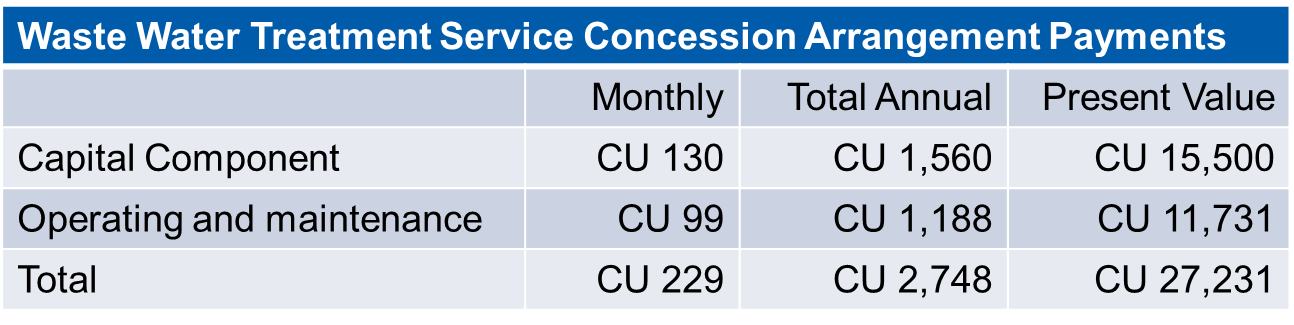 How is the waste water treatment facility measured by the City? Explain
Would your answer be different if the payments were not separated between components? Explain
Service Concession Arrangements
[Speaker Notes: The answer to this discussion question is provided in the Assets module (starting at page 114).]
Recognition of Liabilities
Measured initially at the same amount as service concession asset
Unconditional obligation to pay specified and determinable amount
Operator granted right to earn revenue from third-party users
Grant of Right to the Operator Model
- unearned revenue liability
Financial Liability Model
- treated as financial liability
Revenue earned reduces liability
Payments allocated to liability, finance charges and for services
Service Concession Arrangements
[Speaker Notes: When the grantor recognizes a service concession asset it also recognizes a liability.

Where payment is made by the grantor (left hand side of the slide), the accounting treatment mirrors the accounting in IFRIC 12.

Where the operator earns revenue from users, the accounting treatment is different (under IFRIC 12, the operator would recognize an intangible asset for the right to charge users, amortized over the contract period).

If participants are familiar with IFRIC 12, emphasis the similarities and differences.

Further details are available in the Assets module (starting at page 116).]
City Liability

Scenario:
The City of Anywhere (grantor) has entered into a service concession arrangement in which it makes a predetermined stream of payments to a private sector entity (operator) for waste water treatment. The payments have been allocated in the service concession arrangement between capital and service components. The term of the arrangement is 21 years from the date of commissioning. The payments commence in the first month of the second year when the service concession asset is commissioned and receiving waste water. No payments are due during the construction of the service concession asset and under the terms of the service concession arrangement, the City does not control the asset until it is brought into service.
Service Concession Arrangements
[Speaker Notes: (Scenario continues on the next slide)]
City Liability
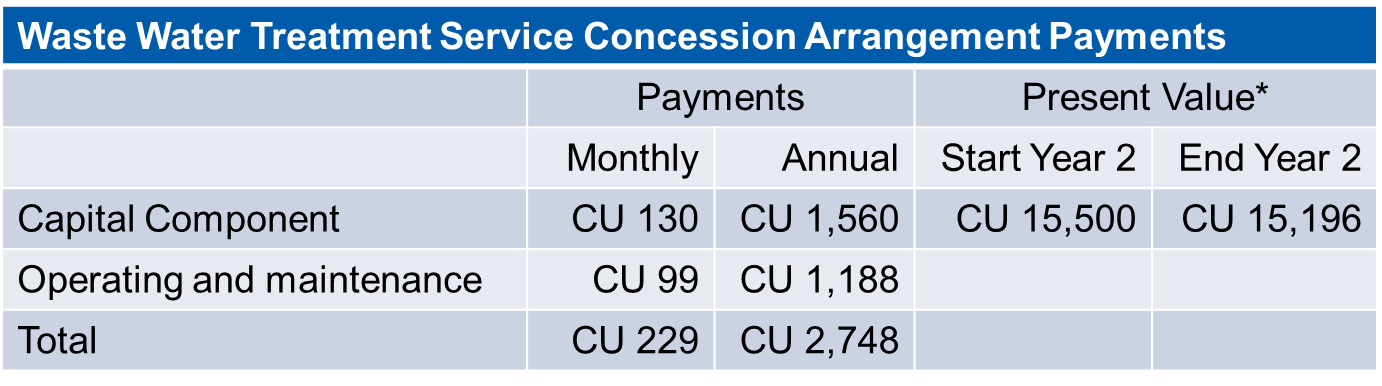 *The discount rate is 8.11%. This is the estimated private sector weighted average cost of capital for projects with a similar scale, business type and comparable risk profile.

Questions:
1. Using the information in the table, what entries are made to record the service concession asset and liability? Explain
2. What entries are made to allocate payments made in year 2? Explain
Service Concession Arrangements
[Speaker Notes: The answer to this discussion question is provided in the Assets module (page 118).]
Other Issues

Other Liabilities, Commitments, Contingent Liabilities and Contingent Assets
Other Revenue
Operator compensation to grantor  (rent, upfront payments, stream of payments and other consideration)
Revenue-sharing provisions 
Refer to IPSAS 32 Application Guidance
Service Concession Arrangements
Presentation and Disclosures

A description and significant terms of the arrangement
The nature and extent of rights under the arrangement
Carrying amount of service concession assets
Obligations to provide operator access to service concession assets
Changes in an arrangement
Disclosures required by other IPSASs
Service Concession Arrangements
Questions and Discussion
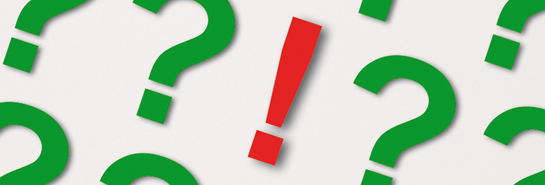 Visit the IPSASB webpage http://www.ipsasb.org
Service Concession Arrangements